Βιοχημεία
Ενότητα 12: Ο ενεργειακός μεταβολισμός – Οι φωτοχημικές αντιδράσεις – Η φωτοσύνθεση

Γρηγόριος Διαμαντίδης, Καθηγητής
Τμήμα Γεωπονίας
Άδειες Χρήσης
Το παρόν εκπαιδευτικό υλικό υπόκειται σε άδειες χρήσης Creative Commons. 
Για εκπαιδευτικό υλικό, όπως εικόνες, που υπόκειται σε άλλου τύπου άδειας χρήσης, η άδεια χρήσης αναφέρεται ρητώς.
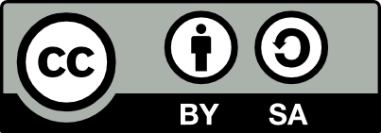 2
Χρηματοδότηση
Το παρόν εκπαιδευτικό υλικό έχει αναπτυχθεί στα πλαίσια του εκπαιδευτικού έργου του διδάσκοντα.
Το έργο «Ανοικτά Ακαδημαϊκά Μαθήματα στο Αριστοτέλειο Πανεπιστήμιο Θεσσαλονίκης» έχει χρηματοδοτήσει μόνο τη αναδιαμόρφωση του εκπαιδευτικού υλικού. 
Το έργο υλοποιείται στο πλαίσιο του Επιχειρησιακού Προγράμματος «Εκπαίδευση και Δια Βίου Μάθηση» και συγχρηματοδοτείται από την Ευρωπαϊκή Ένωση (Ευρωπαϊκό Κοινωνικό Ταμείο) και από εθνικούς πόρους.
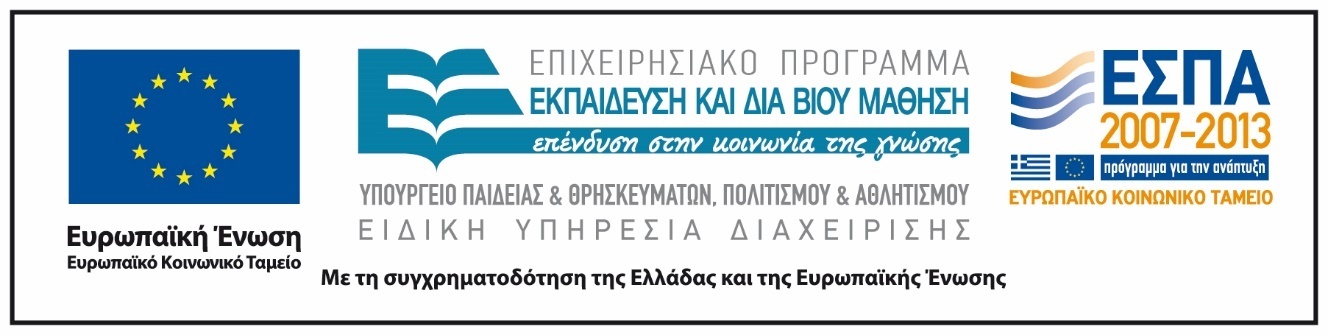 3
Ο ενεργειακός μεταβολισμός – Οι φωτοχημικές αντιδράσεις – Η φωτοσύνθεση
Περιεχόμενα ενότητας (1)
Ο χλωροπλάστης και τα θυλακοειδή. 
Οι φωτοσυνθετικές χρωστικές. 
Τα φωτοσυστήματα.
Τα φωτοχημικά κέντρα.
Το κυτόχρωμα bf.
Η δέσμευση της ηλεκτρομαγνητικής ακτινοβολίας από τις χρωστικές και τα γεγονότα που ακολουθούν. 
Το εξιτόνιο.
5
Περιεχόμενα ενότητας (2)
Οι φωτοχημικές αντιδράσεις και τα τελικά προϊόντα.
Η φωτοφωσφορυλίωση (η κυκλική και η μη κυκλική): ο χημειοσμωτικός μηχανισμός παραγωγής ΑΤΡ στους χλωροπλάστες.
Οι ομοιότητες και οι διαφορές μεταξύ των μιτοχονδρίων και των θυλακοειδών.
6
Η ΦΩΤΟΣΥΝΘΕΣΗ
Η ΦΩΤΟΣΥΝΘΕΣΗ
Ι. ΟΙ ΦΩΤΟΧΗΜΙΚΕΣ ΑΝΤΙΔΡΑΣΕΙΣ
GrD
TA ΓΕΓΟΝΟΤΑ ΠΟΥ ΑΚΟΛΟΥΘΟΥΝ ΟΤΑΝ ΗΛΕΚΤΡΟΜΑΓΝΗΤΙΚΗ ΑΚΤΙΝΟΒΟΛΙΑ ΟΡΑΤΟΥ ΦΑΣΜΑΤΟΣ ΠΡΟΣΠΙΠΤΕΙ ΠΑΝΩ ΣΕ ΕΝΑ ΠΡΑΣΙΝΟ ΦΥΛΛΟ

Α. ΤΑ ΦΩΤΟΧΗΜΙΚΑ ΓΕΓΟΝΟΤΑ ΤΗΣ ΦΩΤΟΣΥΝΘΕΣΗΣ
Στόχος ενότητας:  ΠΑΡΑΓΩΓΗ ΑΤΡ στους χλωροπλάστες
Ο χλωροπλάστης και τα θυλακοειδή. Οι φωτοσυνθετικές χρωστικές. 
Τα φωτοσυστήματα, τα φωτοχημικά κέντρα και το κυτόχρωμα bf.
Η δέσμευση της ηλεκτρομαγνητικής ακτινοβολίας από τις χρωστικές και τα γεγονότα που ακολουθούν. Το εξιτόνιο.
Οι φωτοχημικές αντιδράσεις και τα τελικά προϊόντα.
Η φωτοφωσφορυλίωση (η κυκλική και η μη κυκλική): ο χημειοσμωτικός μηχανισμός παραγωγής ΑΤΡ στους χλωροπλάστες.
Οι ομοιότητες και οι διαφορές μεταξύ των μιτοχονδρίων και των θυλακοειδών.
ΧΗΜΙΚΗ ΕΝΕΡΓΕΙΑ
ΕΝΕΡΓΕΙΑ ΠΕΡΙΒΑΛΛΟΝΤΟΣ
ΗΛΙΑΚΗ 
ΕΝΕΡΓΕΙΑ
NADH+H+
ΝΑDPH+H+
ATP
ΝΑDPH+H+
ΑΝΘΡΑΚΑΣ ΤΡΟΦΩΝ
CO2
ΟΡΓΑΝΙΚΗ ΥΛΗ
GrD
Ως προς την ενέργεια:
φωτότροφοι
Ως προς το δότη ηλεκτρονίων:
λιθοτροφοι
Ως προς τον άνθρακα:
αυτότροφοι 
οργανισμοί
ΕΝΕΡΓΕΙΑ
ΤΡΟΦΩΝ
Φωτοχημικές αντιδράσεις
ΗΛΙΑΚΗ 
ΕΝΕΡΓΕΙΑ
FADH2
NADH+H+
ΒΙΟΣΥΝΘΕΤΙΚΕΣ ΑΝΤΙΔΡΑΣΕΙΣ
(κύκλος CALVIN)
ΝΑDPH+H+
ATP
ΝΑDPH+H+
ΑΝΘΡΑΚΑΣ ΤΡΟΦΩΝ
CO2
ΟΡΓΑΝΙΚΗ ΥΛΗ
Φωτοσύνθεση
GrD
Πως παράγονται η ΑΤΡ και το NADPH+H+   στα φωτοσυνθετικά κύτταρα;
ΗΛΙΑΚΗ 
ΕΝΕΡΓΕΙΑ
CO2
ATP
ΝΑDPH+H+
Πως συντίθεται η οργανική ύλη στα φωτοσυνθετικά κύτταρα;
ΟΡΓΑΝΙΚΗ ΥΛΗ
GrD
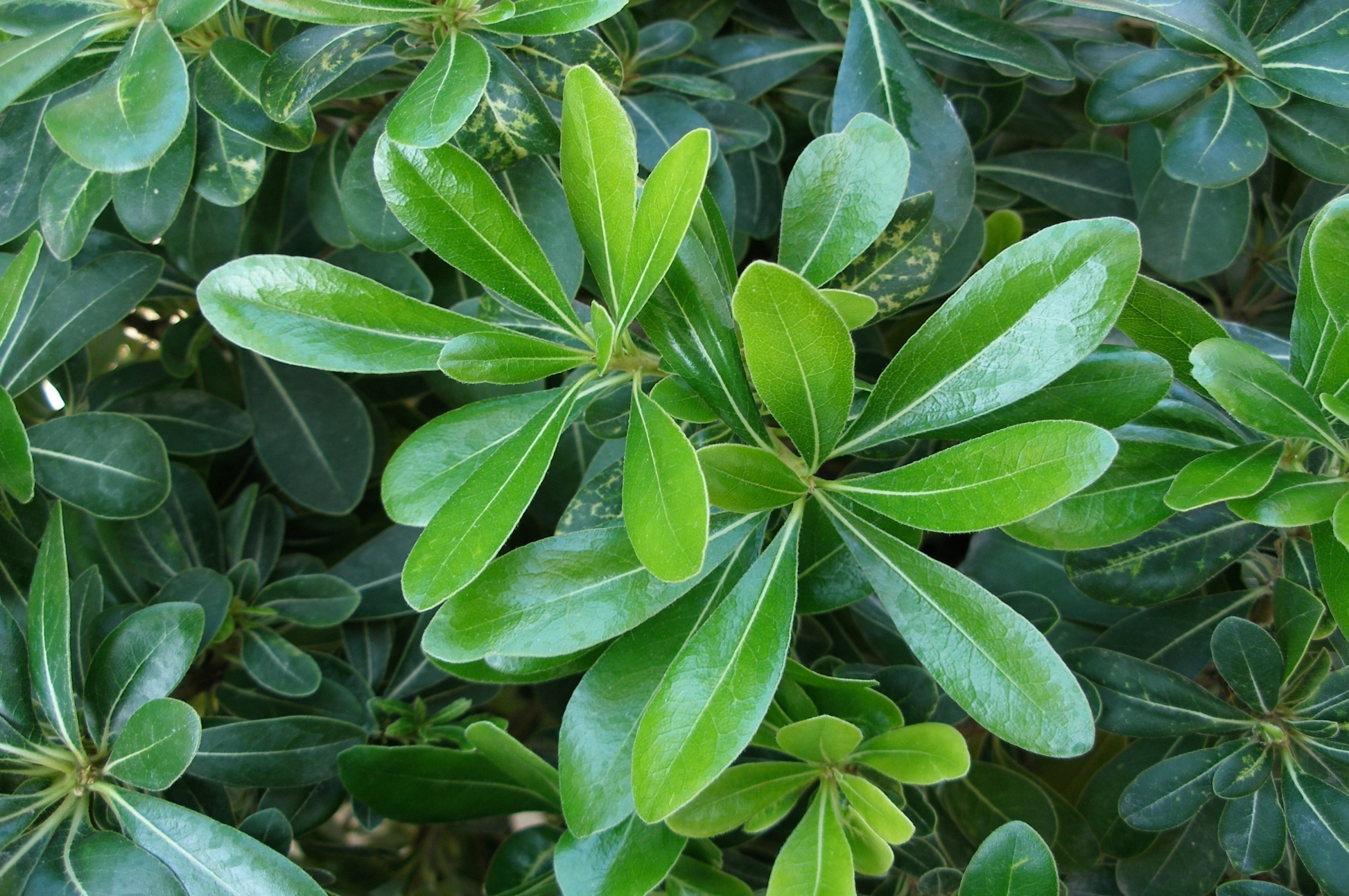 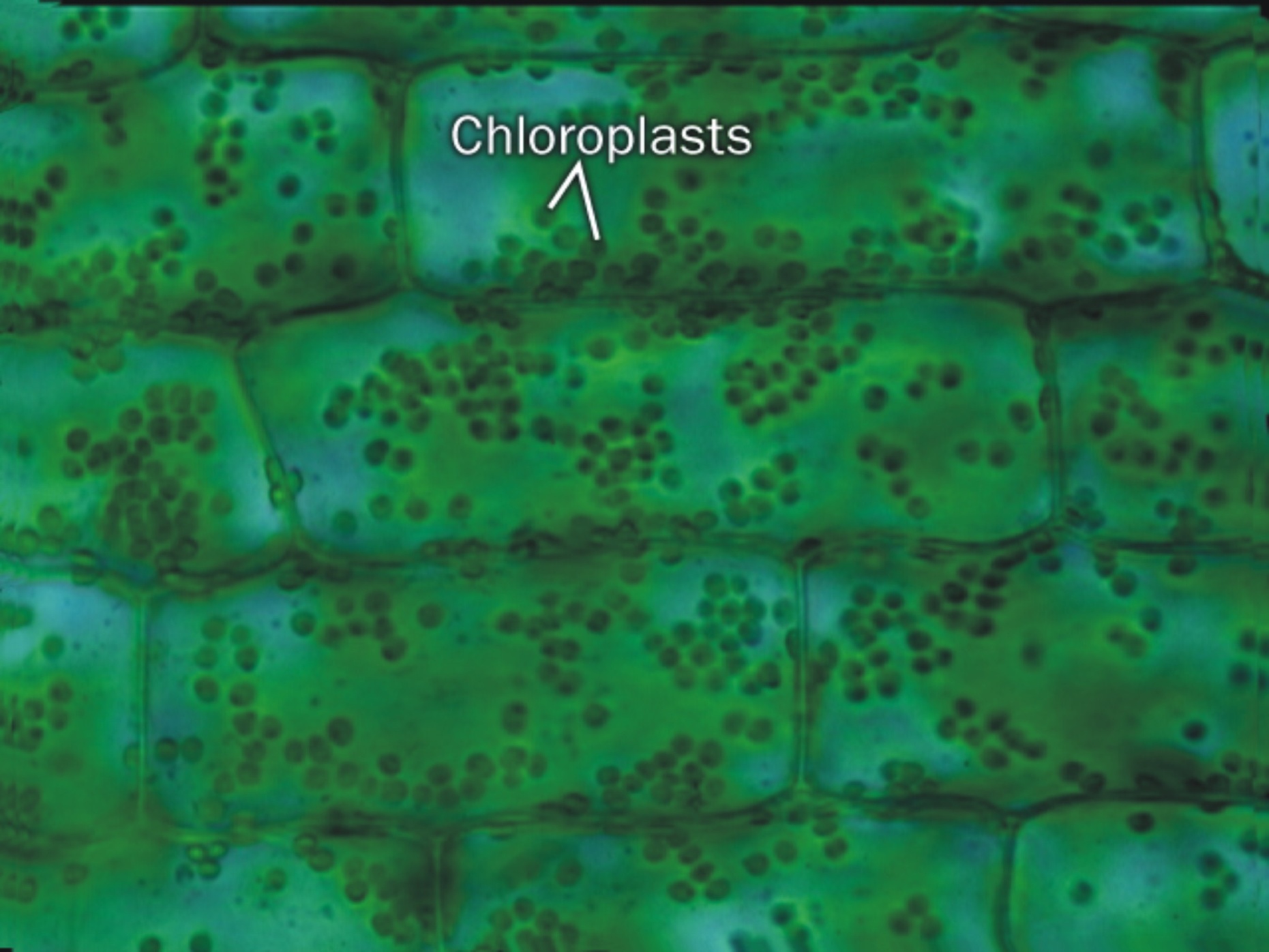 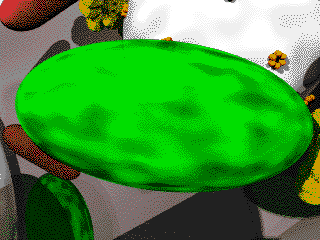 GrD
Σελ. 222-225
Ηλεκτρονική φωτογραφία
χλωροπλάστη
GrD
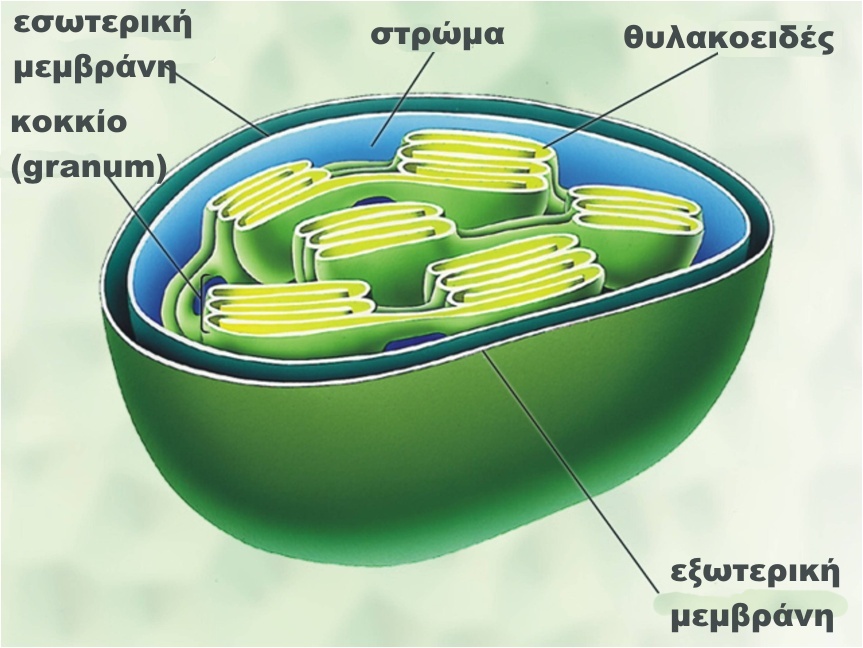 ΧΛΩΡΟΠΛΑΣΤΗΣ
σελ. 222
GrD
θυλακοειδές
Ενδοθυλακικός χώρος
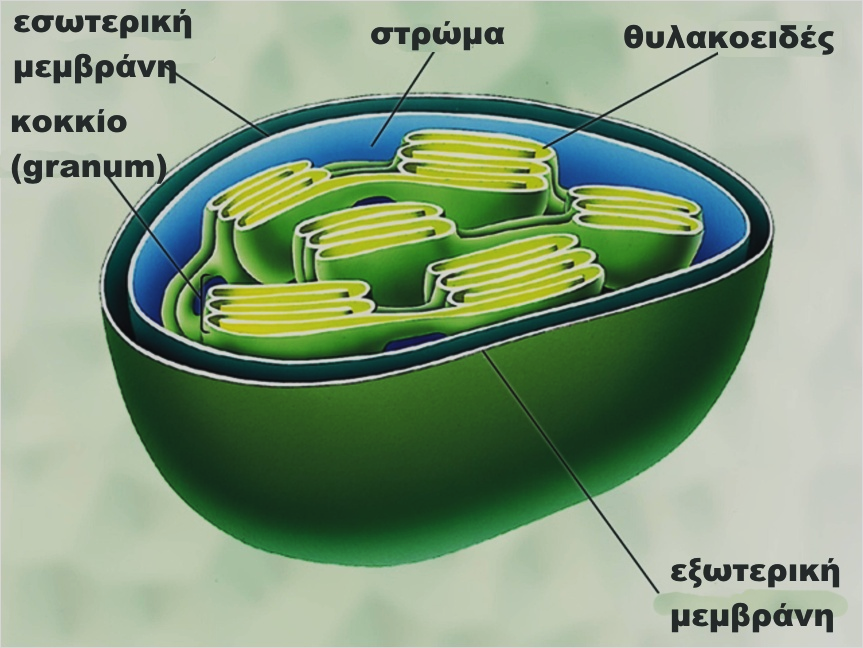 Μεμβράνη θυλακοειδούς
GrD
Στρώμα
 χλωροπλάστη
Ενδοθυλακικός 
χώρος
Μοριακός εξοπλισμός της μεμβράνης
του θυλακοειδούς
GrD
Στρώμα χλωροπλάστη
ATP
συνθάση
πλαστοκινόνη
Φωτο
σύστημα Ι
(PS I)
κυτόχρωμα
bf
Μεμβράνη θυλακοειδούς
φωτοσύστημα ΙΙ
(PS II)
+
Σύμπλοκο δέσμευσης και
Συλλογής του φωτός
+
Ενζυμικό σύμπλοκο 
διάσπασης του νερού
πλαστοκυανίνη
Ενδοθυλακικός χώρος
GrD
Μόρια κεραίες
Το φωτοσύστημα
Ι και ΙΙ
(PS I και PSII)
Μεταφορείς ηλεκτρονίων
Σύμπλοκα μόρια 
πρωτεϊνών 
και 
χρωστικών
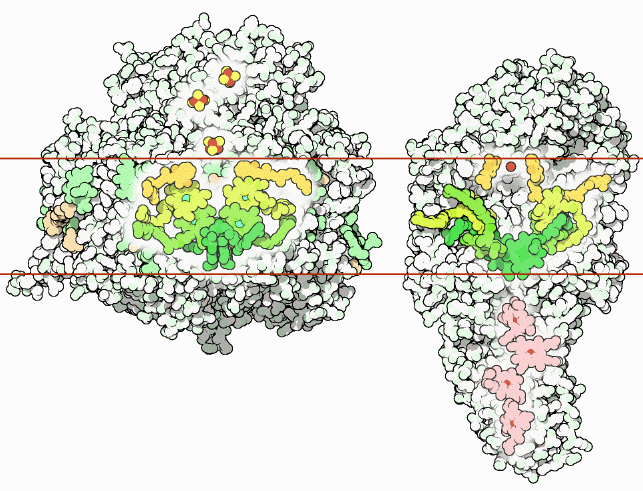 Μεμβράνη θυλακοειδούς
Φωτοχημικό κέντρο
GrD
Φωτοσυνθετικές χρωστικές: η χλωροφύλλη
GrD
A. ακόρεστοι υδρογονάνθρακες
Φωτοσυνθετικές χρωστικές
ΚΑΡΟΤΕΝΟΕΙΔΗ: βοηθητικές φωτοσυνθετικές χρωστικές με χρώμα κίτρινο προς κόκκινο.Περιέχουν περίπου 40 άτομα C ή οκτώ μονάδες ισοπρενίου [CH2=C(CH3)-CH=CH2]ΜΗ ΥΔΑΤΟΔΙΑΛΥΤΑ ΜΟΡΙΑ
B. οξυγονωμένοι ακόρεστοι υδρογονάνθρακες
GrD
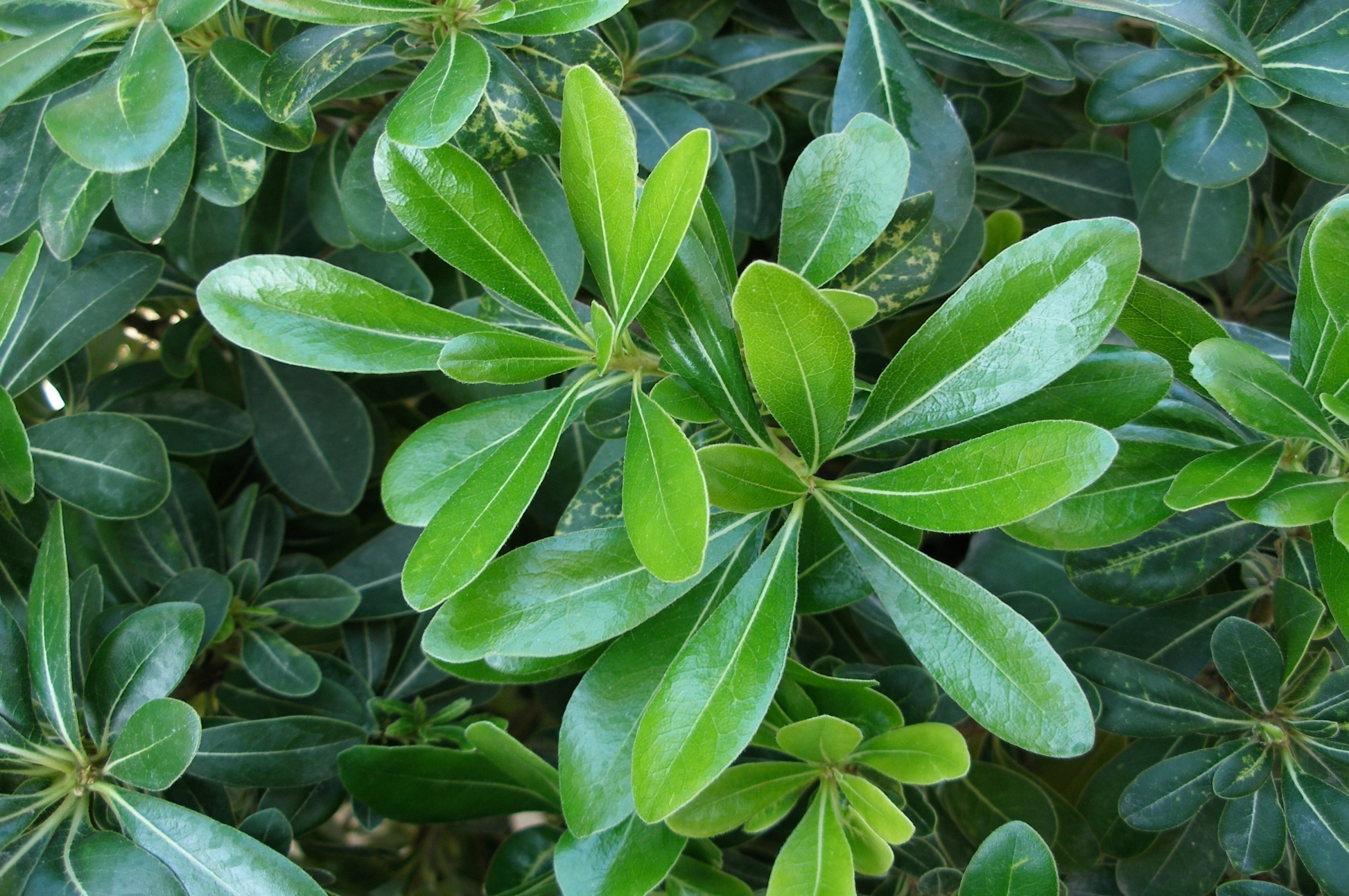 ΓΙΑΤΙ ΤΑ ΦΩΤΟΣΥΝΘΕΤΙΚΑ ΤΜΗΜΑΤΑ ΤΩΝ ΦΥΤΩΝ ΕΙΝΑΙ ΠΡΑΣΙΝΑ;
Πράσινη ζώνη
Chl a
καροτενοειδή
Chl b
500
600
700
400
Μήκος κύματος nm
σελ. 224-225
GrD
Ζώνη ορατού
ΓΙΑΤΙ ΤΑ ΦΩΤΟΣΥΝΘΕΤΙΚΑ ΤΜΗΜΑΤΑ ΤΩΝ ΦΥΤΩΝ ΤΟ ΦΘΙΝΟΠΩΡΟ ΕΙΝΑΙ ΠΟΡΤΟΚΑΛΟΧΡΩΑ ή ΚΙΤΡΙΝΟΚΟΚΚΙΝΑ;
ΕΡΩΤΗΜΑ
Οι γυάλινοι υαλοπίνακες ενός θερμοκηπίου βάφονται μπλέ και ενός άλλου θερμοκηπίου βάφονται πράσινοι.
Σε ποιο θερμοκήπιο τα φυτά θα αναπτυχθούν κανονικά και σε ποιο θα «πεθάνουν»;
Τα γεγονότα που ακολουθούν της πρόσπτωσης της ηλιακής ακτινοβολίας στα πράσινα τμήματα των φυτών και των φυκών.
Φωτοχημικό κέντρο
Πως δρουν τα 
Φωτοσυστήματα;
Το εξιτόνιο
Φωτόνια ορατού φάσματος
Μόρια κεραίες
GrD
ηλεκτρόνιο
υψηλής 
ενέργειας
hv
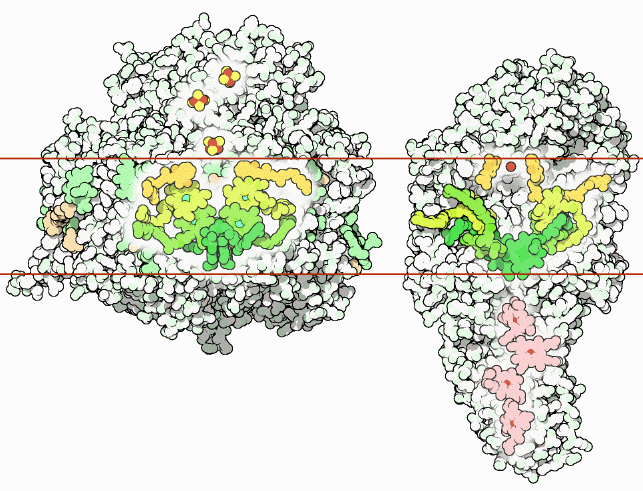 PS ΙI
e-
PS I
hv
Οπή ηλεκτρονίου
GrD
e-
PC
NADP+
H+
H+
H+
NADPH+H+
bf
PS I
PS II
PQH2
e-
PQ
H+
PQ
PC
H+
e-
PC
O2
e-
H+
H+
Ενδοθυλακικός χώρος
O2
H+
H+
e-
H2O
H+
H+
H+
H+
μεμβράνη
μεμβράνη
H+
ATP
ADP
ATP συνθάση
Pi
GrD
Gr Diamantidis
Η ΠΑΡΑΓΩΓΗ ΑΤΡ ΣΤΙΣ ΦΩΤΟΧΗΜΙΚΕΣ ΑΝΤΙΔΡΑΣΕΙΣ ΟΝΟΜΑΖΕΤΑΙ ΦΩΤΟΦΩΣΦΟΡΥΛΙΩΣΗ
GrD
Επομένως...
χλωροπλάστης
O2
φωτοχημικές 
αντιδράσεις
H2O
ΑΤΡ
ΝADPH+H+
ΦΩΤΟΦΩΣΦΟΡΥΛΙΩΣΗ ΚΑΙ ΜΗ ΚΥΚΛΙΚΗ ΡΟΗ ΗΛΕΚΤΡΟΝΙΩΝ
ΤΕΛΙΚΑ ΠΡΟΪΟΝΤΑ:
ΟΞΥΓΟΝΟ,  ΑΤΡ,  NADPH+H+
CO2
λιπίδια
Νουκλεϊκά οξέα
πρωτεΐνες
σάκχαρα
Βιοσυνθετικές αντιδράσεις
Η σύνθεση της ΑΤΡ στους χλωροπλάστες πραγματοποιείται σύμφωνα με το χημειωσμωτικό μηχανισμό όπως στα μιτοχόνδρια κατά την αναπνοή...
Τρεις αλληλένδετες διεργασίες:
Ροή ενεργοποιημένων ηλεκτρονίων
Μετατόπιση πρωτονίων
Επιστροφή πρωτονίων διαμέσου της ΑΤΡ-συνθάσης και σύνθεση της ΑΤΡ
GrD
Χημειοωσμωτικός μηχανισμός σύνθεσης ΑΤΡ
Μεταφορέας ηλεκτρονίων και αντλία πρωτονίων
Η+
Μεμβράνη θυλακοειδούς ή εσωτερικής μεμβράνης μιτοχονδρίου ή κυτοπλασματική μεμβράνη βακτηρίων
Ρi
ΑΤΡ-συνθάση
2ο βήμα: επιστροφή πρωτονίων διαμέσου της ΑΤΡ-συνθάσης και σύνθεση της ΑΤΡ
Χημειωσμωτικός μηχανισμός σύνθεσης ΑΤΡ
e-
Ηλεκτρόνιο υψηλής ενέργειας
Η+
Η+
Η+
ΑDΡ
Ρi
Ρi
Η+
1Ο βήμα: ροή ηλεκτρονίων και μετατόπιση πρωτονίων. Δημιουργία ηλεκτροχημικής βαθμίδωσης
ΑΤΡ
ΓΕΝΙΚΗ
 ΕΞΙΣΩΣΗ ΦΩΤΟΣΥΝΘΕΣΗΣ
Φωτοσύνθεση: 
Οξειδοαναγωγική
 αντίδραση
GrD
Μη κυκλική ροή ηλεκτρονίων
Φωτοφωσφορυλίωση
Gr Diamantidis
GrD
GrD
PS II
PS I
Cyt
bf
Κυκλική ροή 
ηλεκτρονίων: 
παράγεται 
μόνο ΑΤΡ
NADP+
H+
H+
H+
PQ
e-
e-
PC
H+
e-
Ενδοθυλακικός χώρος
H+
H+
H+
Τι θα συμβεί εάν όλη η 
διαθέσιμη 
ποσότητα NADP+ έχει αναχθεί;
H+
H2O
H+
H+
H+
μεμβράνη
μεμβράνη
H+
ATP
ADP
Pi
Gr Diamantidis
ΜΗ ΚΥΚΛΙΚΗ
ροή ηλεκτρονίων από το νερό στο NADP+
συμμετοχή των δύο φωτοσυστημάτων (PS I και PS II)
παραγωγή Ο2, ATP, NADPH+H+
Για την κυκλική ροή των ηλεκτρονίων είναι απαραίτητη η παρουσία του NADP+
ΚΥΚΛΙΚΗ
συμμετέχει μόνον το φωτοσύστημα Ι
τα ηλεκτρόνια επιστρέφουν στο κέντρο αντίδρασης του PS I
παράγεται μόνον ΑΤΡ
GrD
Χλωροπλάστης και μιτοχόνδριο:
Τα οργανίδια όπου παράγεται η ΑΤΡ με τον ίδιο μηχανισμό ...

Ποιές οι δομικές τους ομοιότητες και διαφορές;
GrD
Φωτο
σύνθεση
NADP+
-320 mV
NADH+H+
e-
e-
ΑΤΡ
e-
e-
e-
e-
αναπνοή
H2O
+820 mV
½ O2
GrD
ΣΥΜΠΕΡΑΣΜΑ:
Η ΑΝΑΠΝΟΗ ΚΑΙ ΤΑ ΦΩΤΟΧΗΜΙΚΑ ΓΕΓΟΝΟΤΑ ΤΗΣ ΦΩΤΟΣΥΝΘΕΣΗΣ:
ΟΞΕΙΔΟΑΝΑΓΩΓΙΚΕΣ ΑΝΤΙΔΡΑΣΕΙΣ ΜΕ ΡΟΗ ΗΛΕΚΤΡΟΝΙΩΝ ΣΕ ΑΝΤΙΘΕΤΗ ΚΑΤΕΥΘΥΝΣΗ
ΟΞΕΙΔΟΑΝΑΓΩΓΙΚΕΣ ΑΝΤΙΔΡΑΣΕΙΣ
Είσοδος στα κύτταρα
ΕΝΕΡΓΕΙΑ ΤΟΥ ΠΕΡΙΒΑΛΛΟΝΤΟΣ
ΧΗΜΙΚΗ ΕΝΕΡΓΕΙΑ ΤΡΟΦΩΝ  (οργανικά και ανόργανα μόρια)
ΗΛΙΑΚΗ ΕΝΕΡΓΕΙΑ
αποθήκευση
ATP
NADΡH+Η+
χρήση
Κυτταρικές εργασίες:
βιοσύνθεση μορίων (με βάση κάποια πηγή άνθρακα), μηχανική εργασία, οσμωτική ισορροπία, μεταφορά γενετικού υλικού, κ.ά.
Σημείωμα Χρήσης Έργων Τρίτων (1/5)
Το Έργο αυτό κάνει χρήση των ακόλουθων έργων:
Εικόνες
Εικόνα 1: Χλωροπλάστης. http://www.cbs.dtu.dk/courses/genomics_course/roanoke/bio101ch07.htm 
Εικόνα 2: Χλωροπλάστες ορατοί σε φυτικά κύτταρα. http://slideplayer.com.br/slide/1271110/
Εικόνα 3: Πράσινα φύλλα. Φωτογραφικό αρχείο Γρ. Διαμαντίδη.
Εικόνες 4,5,6: Ηλεκτρονική φωτογραφία χλωροπλάστη. Φωτογραφικό αρχείο Γρ. Διαμαντίδη.
Σημείωμα Χρήσης Έργων Τρίτων (2/5)
Εικόνα 7: Εσωτερική δομή χλωροπλάστη. http://www.euita.upv.es/varios/biologia/images/Figuras_tema1/tema1_figura50.jpg
Εικόνα 8: Θυλακοειδές χλωροπλάστη σε μεγέθυνση. Επεξεργασία Γρ. Διαμαντίδης.
Εικόνα 9: Το φωτοσύστημα Ι και ΙΙ. http://pdb101.rcsb.org/motm/22
Σημείωμα Χρήσης Έργων Τρίτων (3/5)
Το Έργο αυτό κάνει χρήση των ακόλουθων έργων:
Σχήματα
Σχήμα 1: Ενέργεια περιβάλλοντος. Επεξεργασία Γρ. Διαμαντίδης.
Σχήμα 2: Φωτοχημικές αντιδράσεις. Επεξεργασία Γρ. Διαμαντίδης.
Σχήμα 3,4: Μοριακός εξοπλισμός της μεμβράνης του θυλακοειδούς. http://bio.davidson.edu/courses/Bio111/Photosynth/PS.html
Σχήμα 5: Η χλωροφύλλη. Επεξεργασία Γρ. Διαμαντίδης (Biovia draw).
Σημείωμα Χρήσης Έργων Τρίτων (4/5)
Σχήμα 6: Το εξιτόνιο. Επεξεργασία Γρ. Διαμαντίδης. 
Σχήμα 7: Σχηματική παράσταση της σύνθεσης της ATP στα θυλακοειδή. Επεξεργασία Γρ. Διαμαντίδης. 
Σχήμα 8: Φωτοφωσφορυλίωση και μη κυκλική ροή ηλεκτρονίων. Επεξεργασία Γρ. Διαμαντίδης.
Σχήμα 9: Χημειοωσμωτικός μηχανισμός σύνθεσης ΑΤΡ. Επεξεργασία Γρ. Διαμαντίδης.
Σχήμα 10: Φωτοφωσφορυλίωση. Επεξεργασία Γρ. Διαμαντίδης.
Σχήμα 11: Σχηματική απεικόνιση σε απλουστευμένη μορφή της φωτοσύνθεσης και αναπνοής. Επεξεργασία Γρ. Διαμαντίδης.
Σημείωμα Χρήσης Έργων Τρίτων (5/5)
Το Έργο αυτό κάνει χρήση των ακόλουθων έργων:
Διαγράμματα
Διάγραμμα 1: Τα φάσματα απορρόφησης της ηλεκτρομαγνητικής ακτινοβολίας της ζώνης του ορατού, της Chl a, της Chl b και ενός καροτενοειδούς. Επεξεργασία Γρ. Διαμαντίδης.
Σημείωμα Αναφοράς
Copyright Αριστοτέλειο Πανεπιστήμιο Θεσσαλονίκης, Γρηγόριος Διαμαντίδης. «Βιοχημεία. Ο ενεργειακός μεταβολισμός - Οι φωτοχημικές αντιδράσεις - Η φωτοσύνθεση.». Έκδοση: 1.0. Θεσσαλονίκη 2014. Διαθέσιμο από τη δικτυακή διεύθυνση: https://opencourses.auth.gr/courses/OCRS508/.
Σημείωμα Αδειοδότησης
Το παρόν υλικό διατίθεται με τους όρους της άδειας χρήσης Creative Commons Αναφορά - Παρόμοια Διανομή [1] ή μεταγενέστερη, Διεθνής Έκδοση. Εξαιρούνται τα αυτοτελή έργα τρίτων π.χ. φωτογραφίες, διαγράμματα κ.λ.π., τα οποία εμπεριέχονται σε αυτό και τα οποία αναφέρονται μαζί με τους όρους χρήσης τους στο «Σημείωμα Χρήσης Έργων Τρίτων».  


Ο δικαιούχος μπορεί να παρέχει στον αδειοδόχο ξεχωριστή άδεια να χρησιμοποιεί το έργο για εμπορική χρήση, εφόσον αυτό του ζητηθεί.               


[1] http://creativecommons.org/licenses/by-sa/4.0/
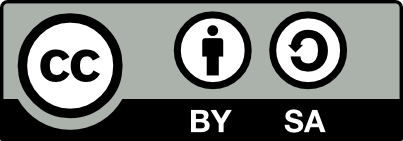 Τέλος ενότητας
Επεξεργασία: Χρυσάνθη ΧαρατσάρηΘεσσαλονίκη, Εαρινό εξάμηνο 2014-2015
Σημειώματα
Διατήρηση Σημειωμάτων
Οποιαδήποτε αναπαραγωγή ή διασκευή του υλικού θα πρέπει να συμπεριλαμβάνει:
το Σημείωμα Αναφοράς
το Σημείωμα Αδειοδότησης
τη δήλωση Διατήρησης Σημειωμάτων
το Σημείωμα Χρήσης Έργων Τρίτων (εφόσον υπάρχει)
μαζί με τους συνοδευόμενους υπερσυνδέσμους.